Comprehensive Equity Plan Overview
for School Years 2025-26 through 2027-28
Division of Field Support and Services
Deadline:  June 23, 2025
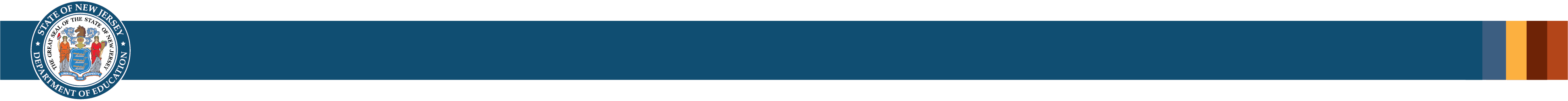 N.J.A.C. 6A:7: Managing for Equity in Education (1 of 2)
In September 2023, the State Board of Education re-adopted                     N.J.A.C. 6A:7, Managing for Equity in Education, which outlines responsibilities for achieving and maintaining compliance with all state and federal laws governing equity in educational activities and programs. 

As a result, all school districts, including charter schools and renaissance school projects are mandated to develop a three-year Comprehensive Equity Plan (CEP). 

In accordance with N.J.A.C. 6A:7-1.4(c), the responsibility of each district board of education and charter and renaissance school project board of trustees (Board) is to identify and correct all discriminatory and inequitable educational policies, patterns, programs, and practices affecting its programs, facilities, students, and staff. 

The role of the New Jersey Department of Education (Department) is to ensure that each district, charter school and renaissance school project complies with equity requirements, and to provide guidelines to accomplish that result.
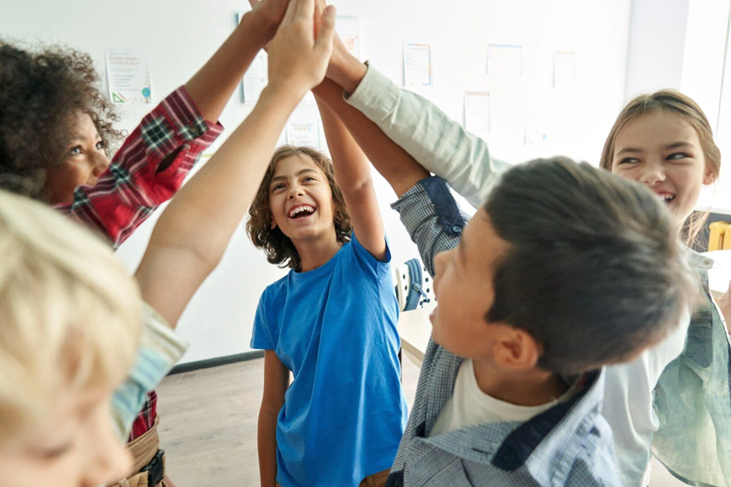 2
N.J.A.C. 6A:7: Managing for Equity in Education (2 of 2)
The CEP is comprised of three appendices and a statement of assurance (SOA) that enables school districts, charter schools and renaissance school projects to comply with equity requirements including, but not limited to, the following:
Federal Laws
Titles VI and VII of the Civil Rights Act of 1964 
Title IX of the Education Amendments of 1972 
Section 504 of the Rehabilitation Act of 1973 
The Americans with Disabilities Act of 1990 
Individuals with Disabilities Education Act (I.D.E.A.)
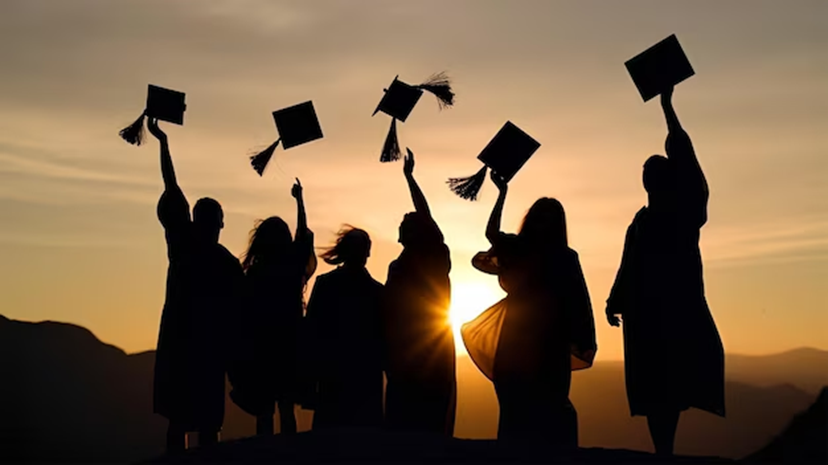 State Laws
Article I, Paragraph 5 of the New Jersey State Constitution 
N.J.S.A.18A:36‑20, Equality in Educational Programs
N.J.S.A.10:5 New Jersey Law Against Discrimination
New Jersey Administrative Code (N.J.A.C.) 6A:7
N.J.S.A. 18A:35-1, History of the United States and New Jersey
N.J.S.A. 18A:36-20, Prohibition of Discrimination
3
N.J.A.C. 6A:7: Managing for Equity in Education (3 of 3)
How does the “Dear Colleague” letter and the frequently asked questions (FAQ) document provided by the U.S. Education Department’s (USED) Office for Civil Rights (OCR) on February 14 and February 28, 2025 impact CEPs for SYs 2025-26 through 2027-28?
On March 6, 2025, the Department released a special broadcast entitled, New Jersey Joins Multistate Guidance for schools on Diversity, Equity, Inclusion, and Accessibility Initiatives.

As noted in the broadcast, nothing in the “Dear Colleague” letter or FAQ document changes existing law and well-established legal principles that encourage-and even require- schools to promote educational opportunity for students of all backgrounds.  

State law and regulations continue to require school districts to implement curricula that promote inclusivity; ensure students are not subject to bias-based harassment from students or staff in a way that creates a hostile school environment; safeguard students from the harms of bullying and harassment based on their actual or perceived characteristics such as those set forth at N.J.S.A. 18A:38-5.1, and other crucial protections that empower all students to realize their full capabilities. 

Upholding every student’s right to a free public education is essential not only to New Jersey values, but to New Jersey law. Whether in funding or in ensuring access to supportive educational environments, the Department will continue its longstanding efforts to foster a world-class education system that meets the needs of all students.
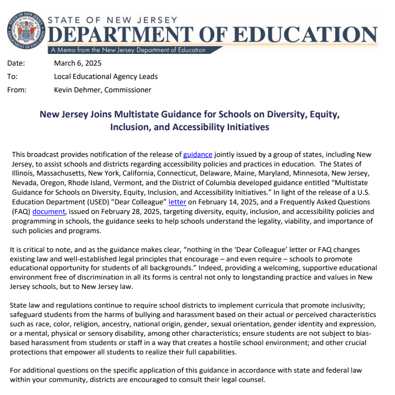 4
Comprehensive Equity Plan Timelines
CEP Deadline
In accordance with N.J.A.C. 6A:7-1.4(c) school districts, charter schools and renaissance school projects must submit the CEP for school years 2025-26 through 2027-28 and corresponding forms to the County Office of Education for review and certification of completion no later than Monday, June 23, 2025. 

If the Executive County Superintendent (ECS) determines that the comprehensive equity plan is not complete, the district board of education shall revise the plan in accordance with the ECS’s instructions and shall submit the revised plan to the ECS within 30 days of the notification of incompletion.
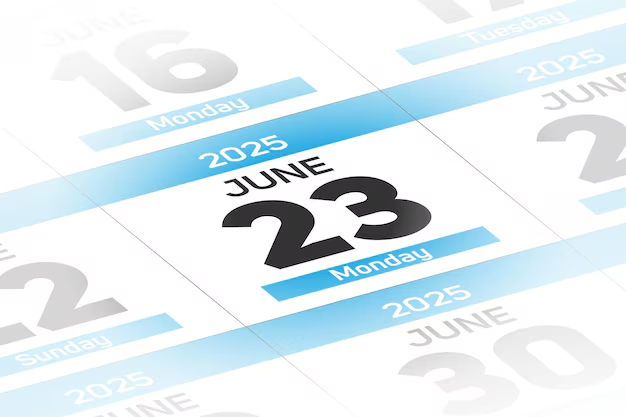 District Implementation of the CEP
Pursuant to N.J.A.C. 6A:7-1.8(d), implementation of the CEP for school years 2025-26 through 2027-28 shall begin within 60 days of the Executive County Superintendent’s (ECS) certification of completion.
5
County Office Certification of Completion of CEPs
Pursuant to N.J.A.C. 6A:7-1.4(c)4, the County Office of Education is responsible for confirming that each  Board complete the CEP. The ECS will confirm completion and notify the district, charter school, and renaissance school project.

A complete CEP consist of the following: 

	a.  Resolution appointing the Affirmative Action Officer (AAO);
	b.  List of Affirmative Action Team (AAT) members; (Appendix A)
	c.  Resolution authorizing the AAT to conduct the needs
	     assessment and develop a CEP;
	d.  District, Charter School or Renaissance School Project Needs  
                        Assessment; (Appendix B) 
	e.   Comprehensive Equity Plan Corrective Action forms, if  
                        applicable; (Appendix C)
	f.   Resolution authorizing the submission of the proposed CEP; and, 
	g.  Statement of Assurance, (Appendix D)
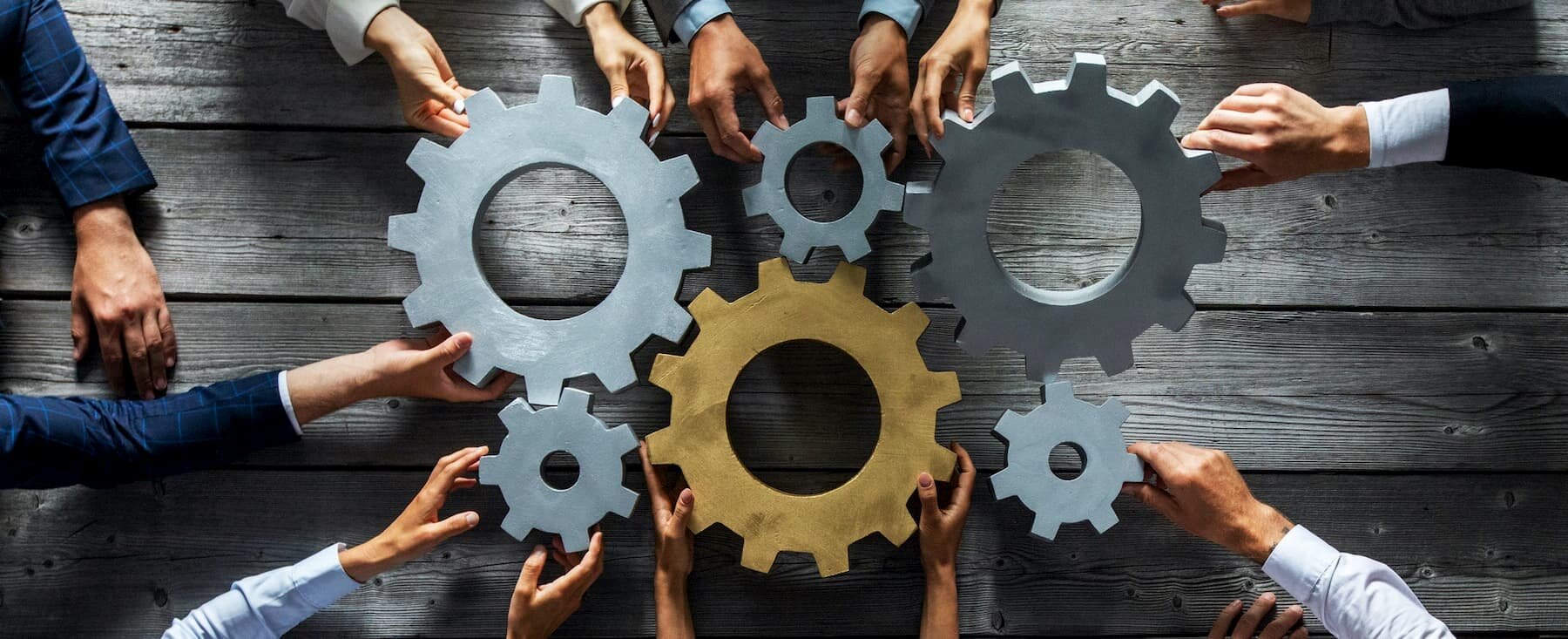 6
Instructions for Completion of the CEP (1 of 8)
Step 1:  Designate the Affirmative Action Officer and Establish the Affirmative Action Team, N.J.A.C. 6A:7-1.5 (Appendix A)
Each school district, charter school and renaissance school project shall annually designate a member of its staff as the AAO and provide a resolution approving the AAO. 

The district, charter school or renaissance school project shall form an AAT, consisting of a minimum of three individuals.  The AAO must be a member of the AAT.

The Department encourages school districts, charter schools and renaissance school projects to ensure the AAT consists of a diverse stakeholder group and invite a community member to be a part of the AAT. 

The members of the AAT must be identified on the form provided in the CEP Manual. (Appendix A)

The AAT must conduct a needs assessment and develop the CEP.
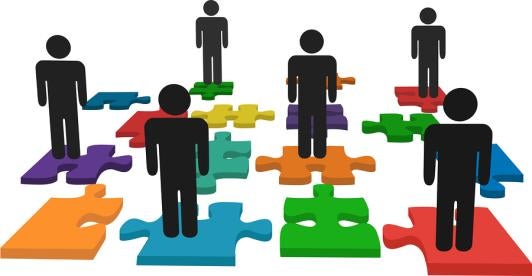 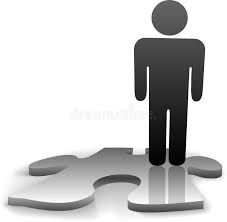 Affirmative Action Officer (AAO) is a member of the Affirmative Action Team (AAT)
7
Instructions for Completion of the CEP (2 of 8)
Step 2: Analyze Data to Assess Needs for Achieving Equity
N.J.A.C. 6A:7-1.4(c)1
Each school district, charter school and renaissance school project board shall assess the school district's needs for achieving equity in educational activities and programs based on an analysis of data including, but not limited to:
Student access to educational activities and 
     programs; 

 Discipline Data; 

 Graduation Rate and post secondary 
     enrollment;

 Student, staff, and community interviews; 

 Enrollment and scoring in advanced classes;

 Federally mandated Civil Rights Data 
     Collection; 

Teacher workforce diversity; and, 

 Stakeholder satisfaction data.
National Assessment of Educational Progress; (NAEP)

 New Jersey Student Learning Assessments; (NJSLA)

Preschool through Grade 12 Promotion and Retention data; 

Preschool through Grade 12 Completion Rates; 

Re-examination and re-evaluation of classification and placement of students in special education if there is overrepresentation withing the protected categories listed at N.J.A.C. 6A:7-1.1(a);

Attendance Data;
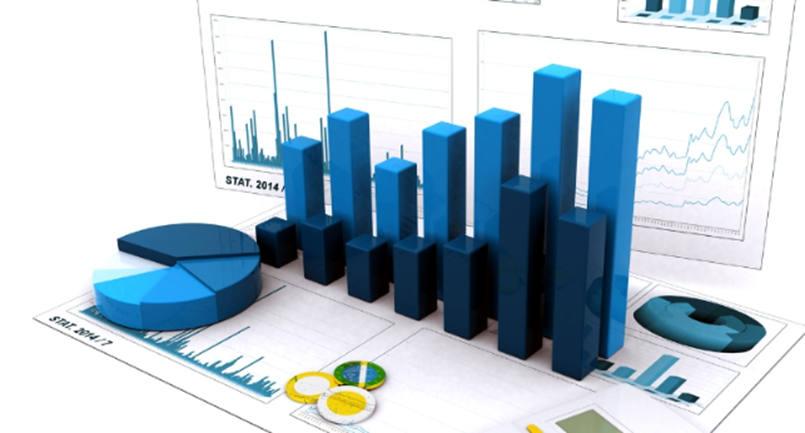 8
Instructions for Completion of the CEP (3 of 8)
Step 3: Complete the CEP Needs Assessment (Appendix B)
Each school district, charter school and renaissance school project shall use Appendix B entitled, “District, Charter School and Renaissance School Project Needs Assessment” to conduct a needs assessment of each school. This document is intended to be used as a checklist to assist the AAO and the AAT to identify and eliminate discriminatory practices and other barriers to achieving equity in educational activities and programs. 

The completed Needs Assessment must be submitted to the county office as part of the documentation that accompanies the CEP. When citing documentation in the Needs Assessment, you must include the Board policy title,  page number and date of adoption and/or revision. 

In conducting the needs assessment, the AAT will ascertain whether the school district (and each school within the district), charter school or renaissance school project is in compliance with each requirement on the checklist and whether there are internal monitoring procedures in place to ensure continuing compliance. 

Those items needing correction or requiring an internal monitoring procedure or system will form the basis for the improvement strategies that will be proposed in the CEP.
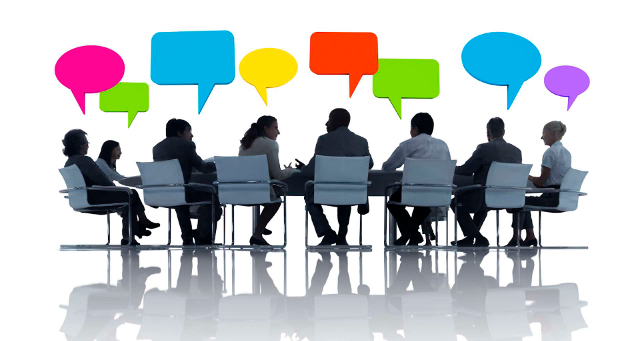 9
Instructions for Completion of the CEP (4 of 8)
Step 3: Complete the CEP Needs Assessment (Appendix B)
The school district, charter school or renaissance school project needs assessment contains three sections:
	
Board Responsibility — This section sets forth the types of policies and resolutions that the Board must adopt (create if nonexistent, revise if existing but deficient) in order to comply with applicable law. This section outlines specific areas that must be addressed in these policies and resolutions.

Staff Development — Staff development and training on equity matters is required annually for all staff, certificated and non-certificated.

School and Classroom Practices — This section sets forth the equity requirements for four categories: curriculum, student access, guidance, and physical education/athletics.
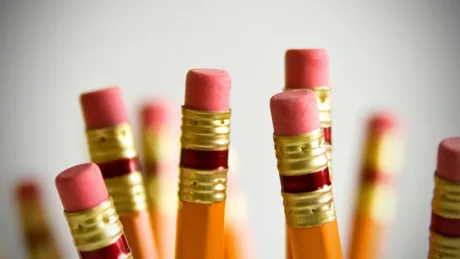 Note: At the beginning of each section of the needs assessment, the laws and codes that specifically apply to the section have been provided for your convenience. The Department encourages the AAT preparing the CEP to refer to these sources of legal authority and become acquainted with the mandates they contain.
10
Instructions for Completion of the CEP (5 of 8)
Step 4: Complete the CEP Corrective Action Forms, if applicable (Appendix C) 

After identifying items that were not compliant in Appendix B, improvement strategies covering the next three years must be developed for each identified item. For this purpose, forms specific to each assessment section are provided within the packet.  Ensure improvement strategies are specific, measurable, achievable, realistic and timebound. (S.M.A.R.T.)
For each form…
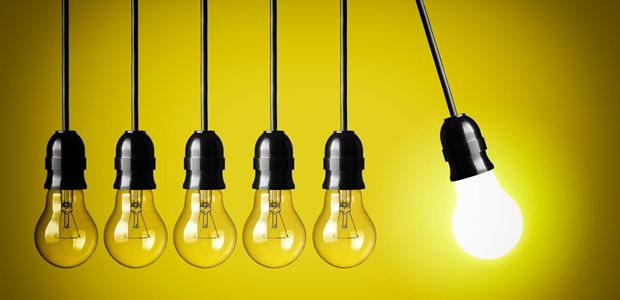 11
Text Version: Slide 11
For each form:
Identify items that were not compliant
Develop improvement strategies
Assign staff responsible
Plan the implementation timeline
Provide evidence of completion
12
Instructions for Completion of the CEP (6 of 8 )
Step 5: Complete the Statement of Assurance (Appendix D)
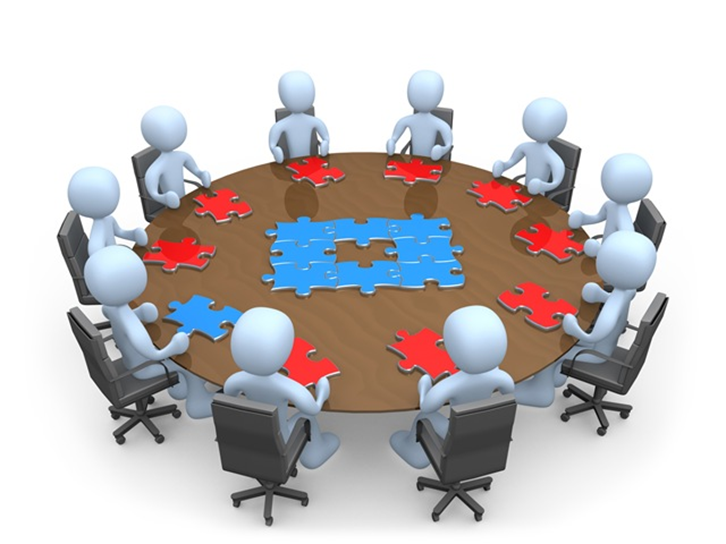 The Statement of Assurance is submitted with the Comprehensive Equity Plan to ensure district, charter school or renaissance school project compliance with statute and code. 

The chief school administrator, charter school or renaissance school project lead person must sign and date the Statement of Assurance in the space indicated at the bottom of the form.
Step 6: Obtain Board Resolutions
The following Board resolutions must be attached to the CEP. 

Annual resolution appointing the Affirmative Action Officer for 2025-2026 school year;

Board resolution authorizing the Affirmative Action Team to conduct the needs assessment and develop a CEP; and,

Board resolution approving the CEP and authorizing its submission to the ECS.
13
Instructions for Completion of the CEP (7 of 8 )
Step 7 : Assemble the Submission Package in this Order
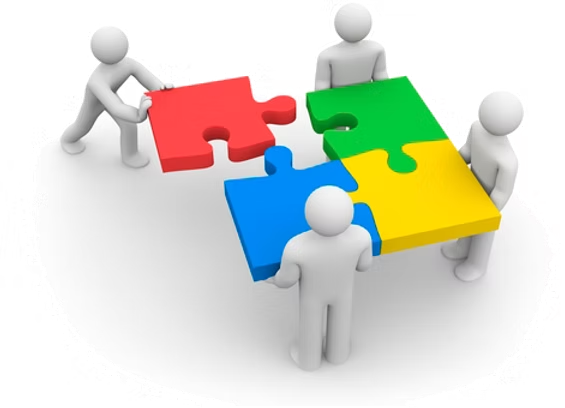 14
Text Version: Slide 14
Step 7 : Assemble the Submission Package in this Order:
Statement of Assurance (Appendix D) 
Resolution appointing the AAO
Resolution authorizing the AAT to conduct the needs assessment and develop the CEP
Resolution authorizing the submission of the proposed CEP
List of AAT members (Appendix A) 
District, Charter School and Renaissance School Project Needs Assessment (Appendix B) 
Comprehensive Equity Plan Corrective Action forms, if applicable (Appendix C)
15
Instructions for Completion of the CEP (8 of 8 )
Step 8: Submit the CEP
Submit one (1) original CEP to the County Office of Education on or before Monday, June 23, 2025. The contact list for the county offices of education is available on the Department County Information and Services webpage.
Each school district, charter school or renaissance school project is required to submit the annual statement of assurance to their respective county office of education by the date established by the Department. (Appendix D)
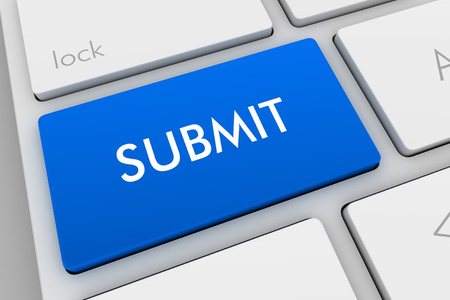 Accountability
Each school district, charter school or renaissance school project must review the board approved CEP on an annual basis and submit a statement of assurance regarding the CEP implementation to the County Office of Education no later than the date established by the Department each year. Statements of Assurance forms for each school year are attached as Appendix D.
A sampling of school districts, charter schools or renaissance school projects may be reviewed by the Department on an annual basis for compliance of the approved CEP.
16
Sanctions
As noted in N.J.A.C. 6A:7-1.8(e), if the district board of education does not implement the comprehensive equity plan within 60 days of the ECS’s certification of completion date, or fails to report its progress annually, sanctions deemed to be appropriate by the Commissioner of Education or the Commissioner’s designee shall be imposed, and may include action to suspend, terminate or refuse to award continued federal or state financial assistance, pursuant to N.J.S.A. 18A:55-2.
In accordance with N.J.S.A. 18A:36C-7h, renaissance school projects are bound to the laws and regulations that govern charter schools.
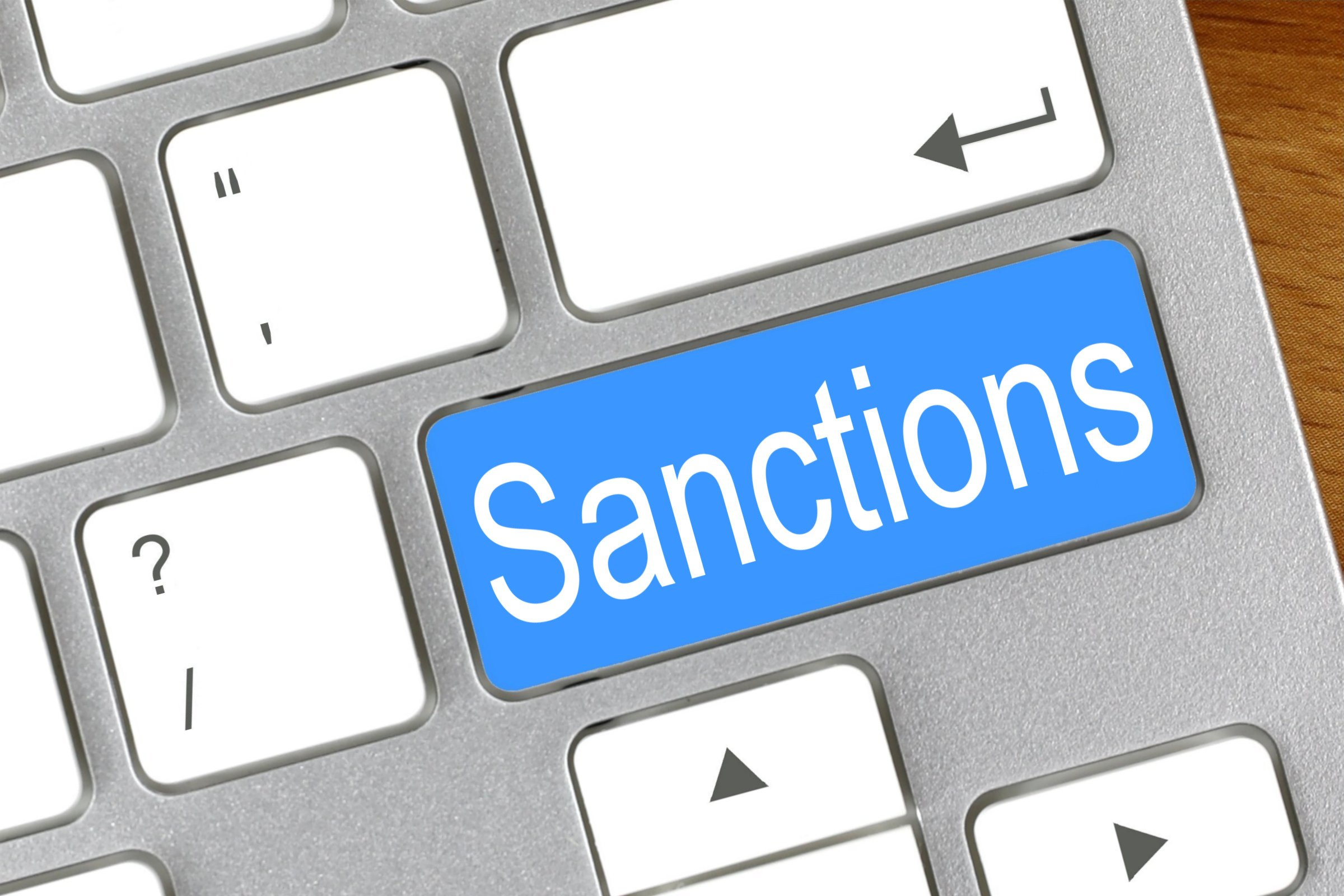 17
Resources for more information about Equity in Education
NJ State Division on Civil Rights website
U.S. Dept. of Education Office for Civil Rights website 
U.S. Commission on Civil Rights website
U.S. Dept. of Justice Civil Rights Division website 
NJ Department of Education Educational Equity website
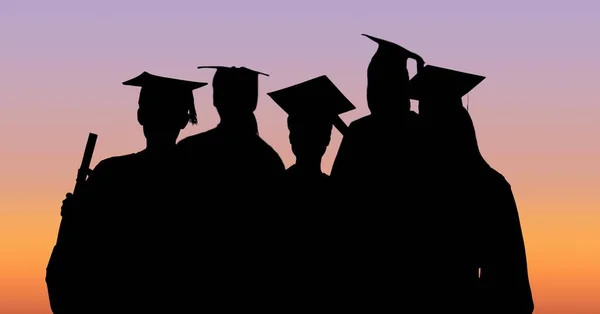 18
Thank You!
New Jersey Department of Education
@NewJerseyDOE
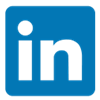 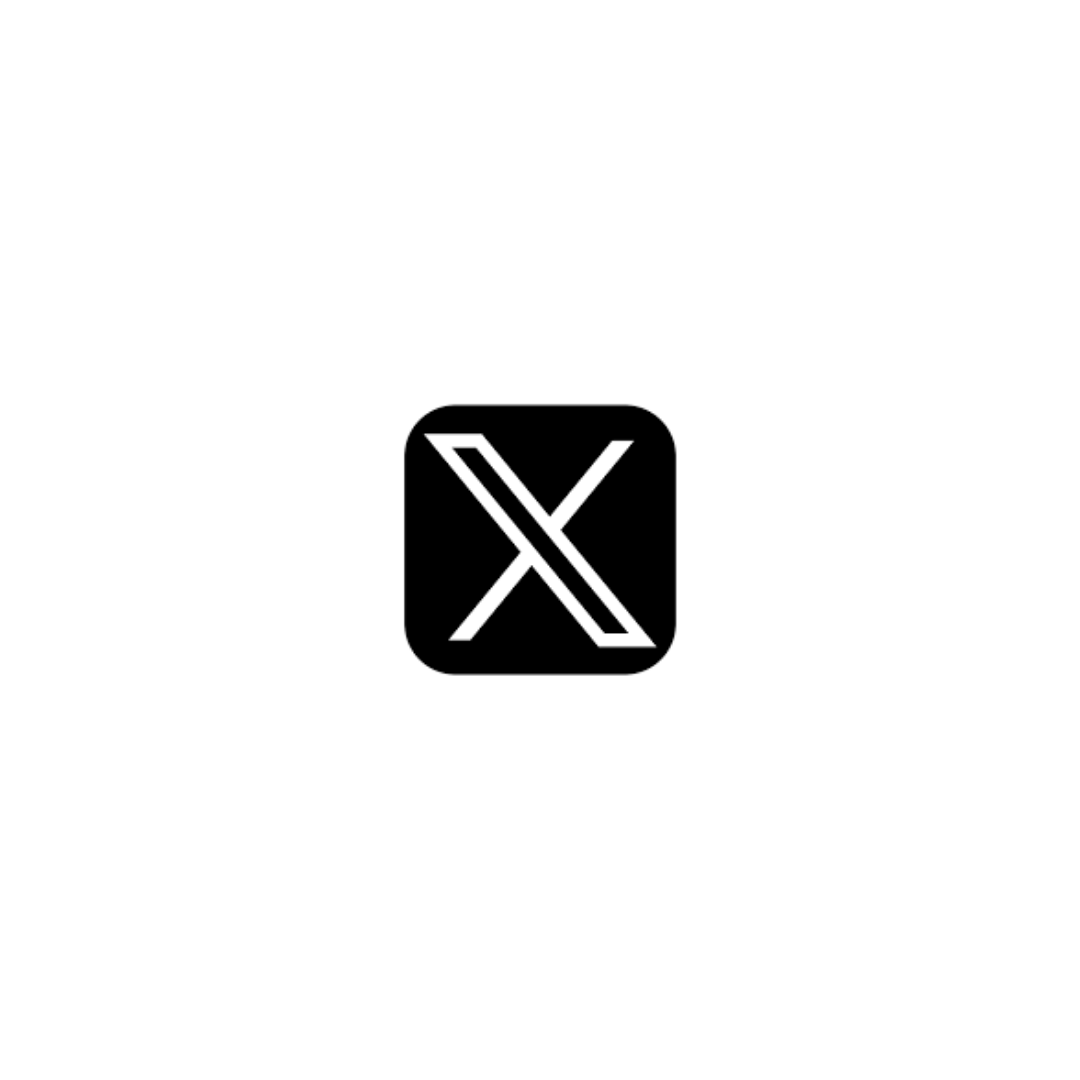 New Jersey Department of Education: nj.gov/education
New Jersey Department of Education
@newjerseydoe
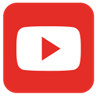 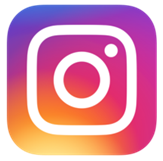 New Jersey Department of Education
@newjerseydoe
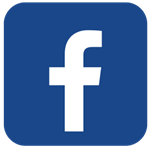 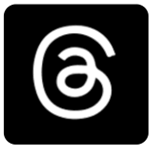 19